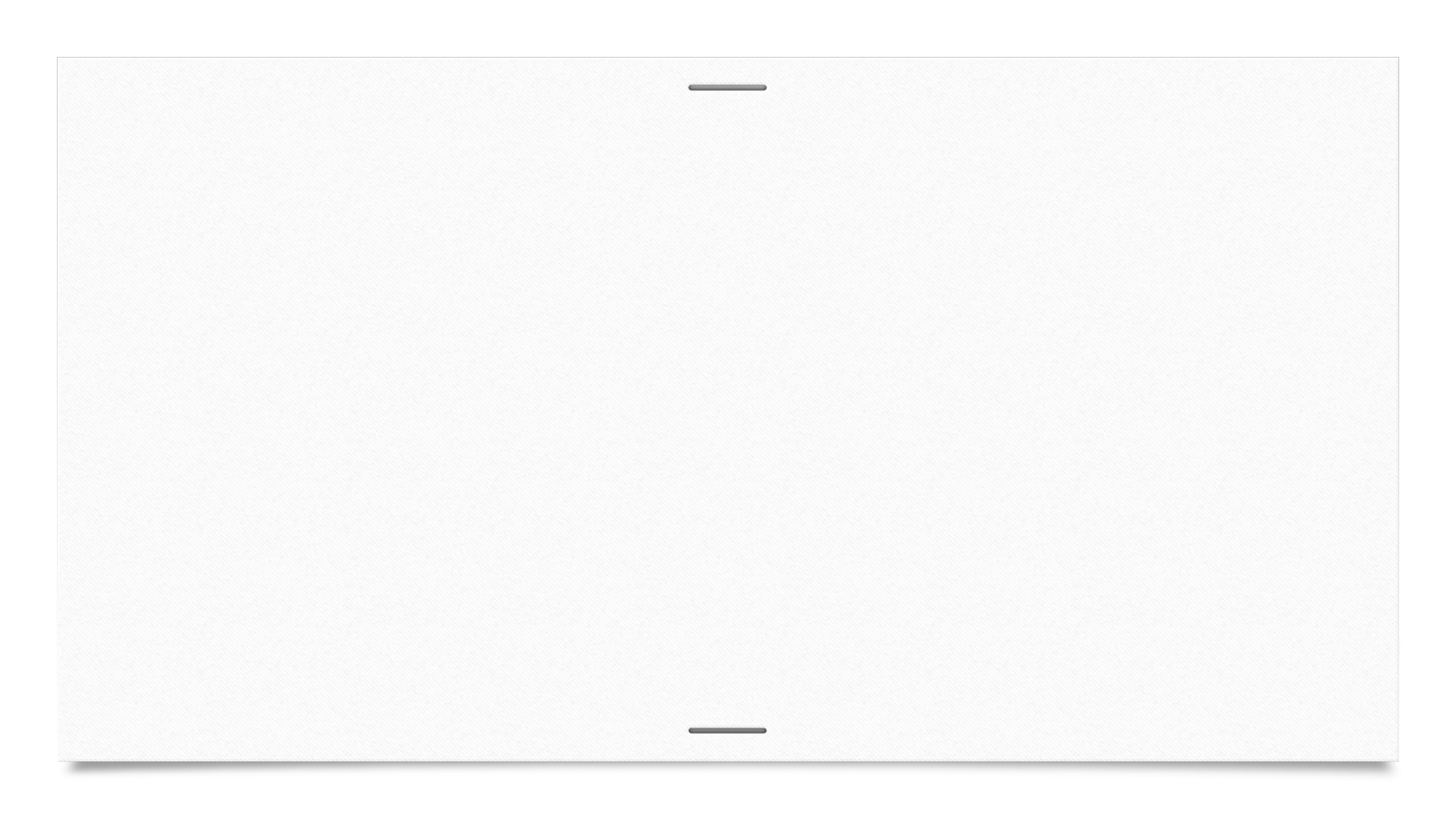 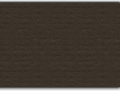 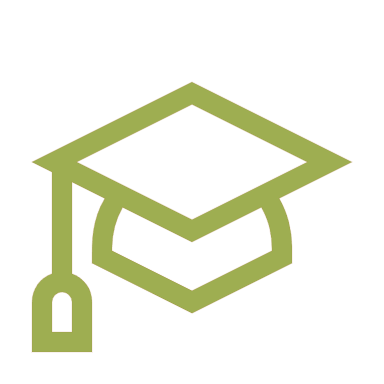 Bachelor of Science in Environmental Sciences
Virtual Academic Information Session 
(Meeting for Majors)
 Fall 2021
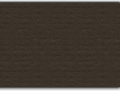 Meet Carie the B.Sc.(Env.) Program Counsellor 
Important dates
Special Guests - Meet upper year B.Sc.(Env.) students (re: ESSE, getting involved, Co-op)
Find out more about the B.Sc.(Env.) program
Find out about resources available on campus
Get Carie’s contact information
Goals of this Meeting
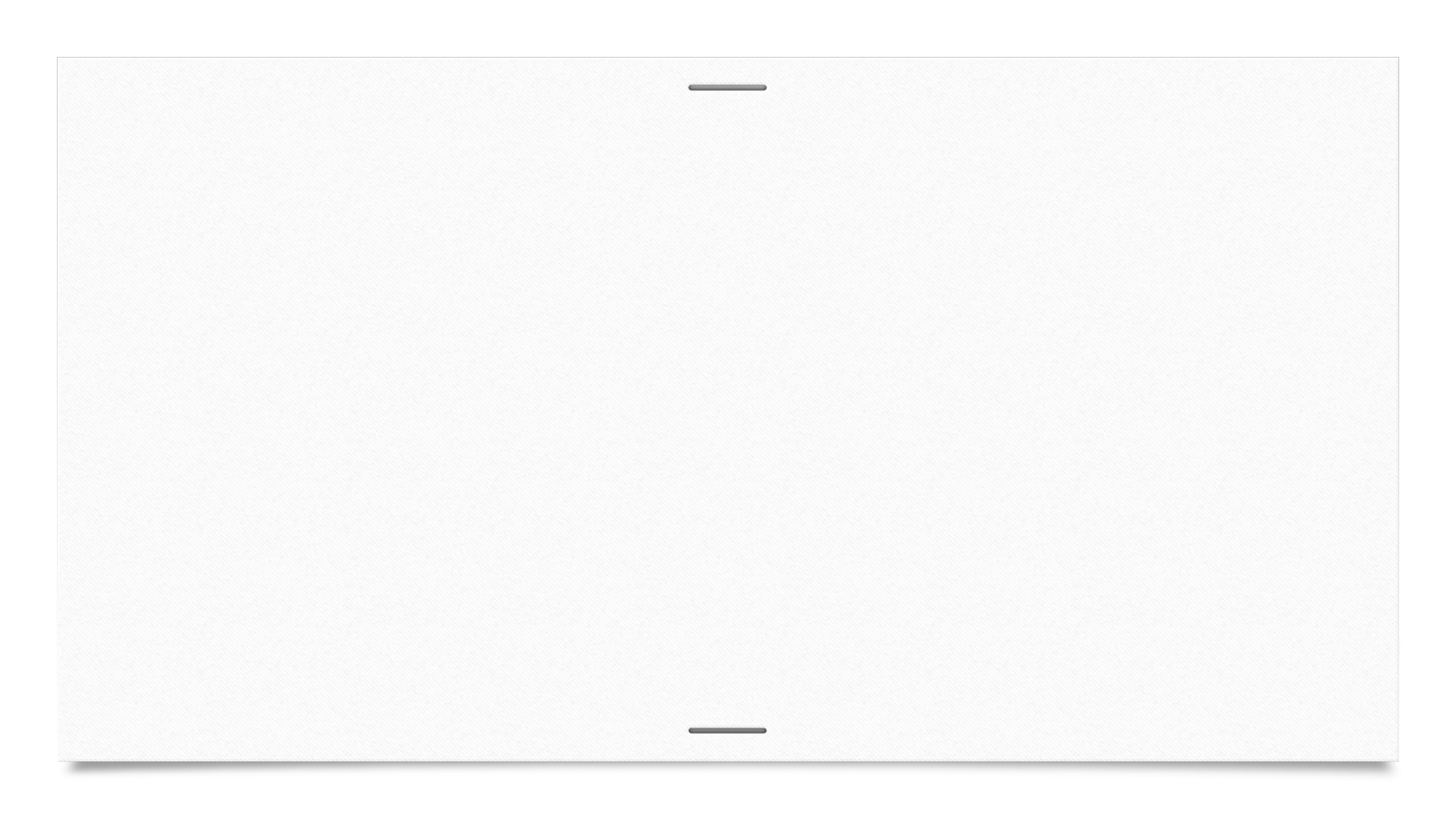 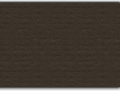 Meet Carie 
Never hesitate to ask for help – especially now!
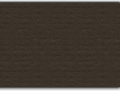 What Major am I In? …and other Program Info
Bachelor of Science in Environmental Sciences Degree Program aka B.Sc.(Env.)
Four year, honours degree
Undeclared major (for now!) 
Can I minor? No.
If you have been admitted to co-op, register for COOP1100 in W22 (the sequence of co-op work terms is W, F, S)

Four majors to choose from:
Ecology
Environmental Sciences
Environmental Economics and Policy
Environment and Resource Management
Important Dates
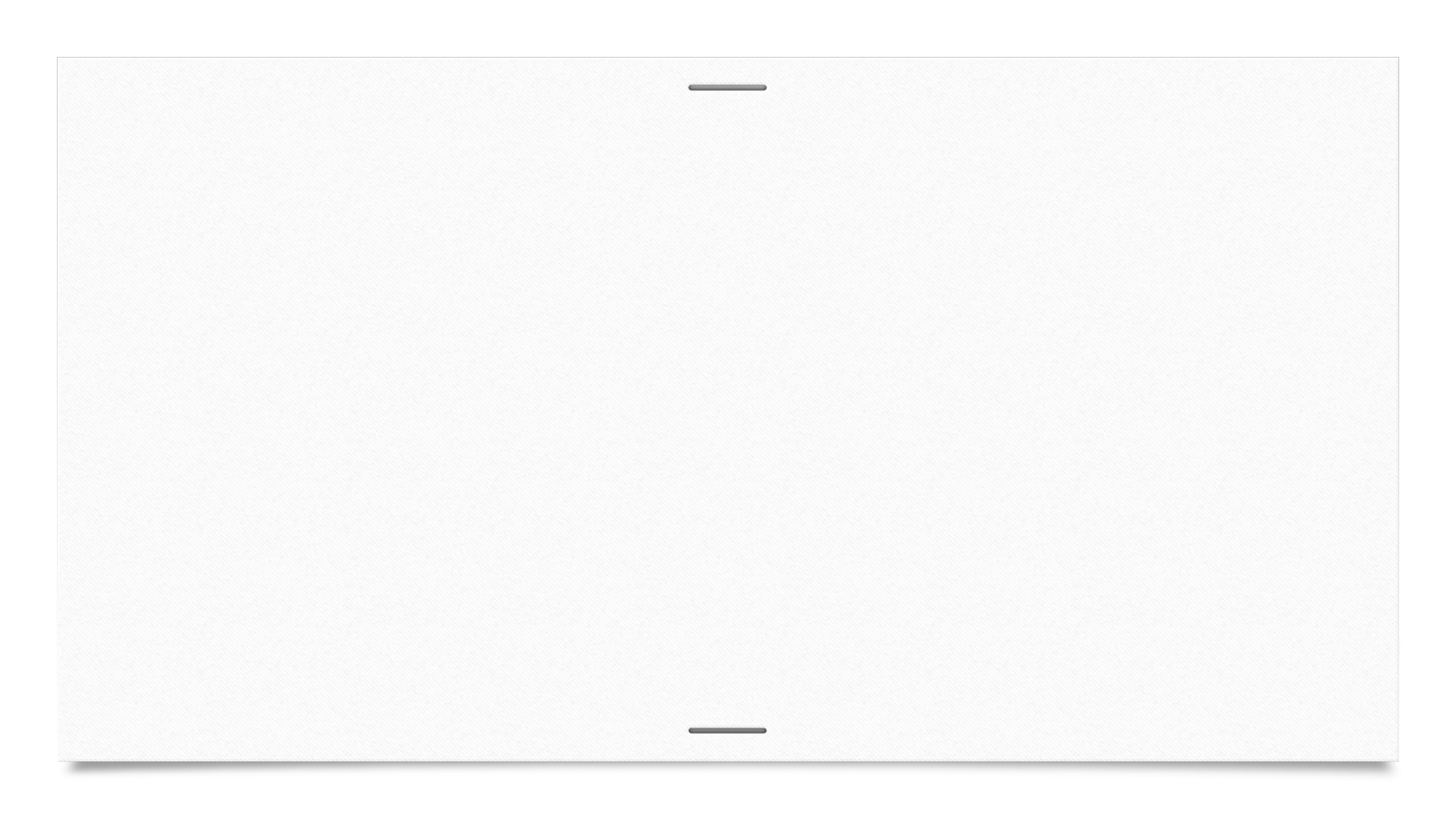 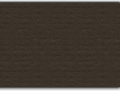 Meet and Greet with Upper Year Students 
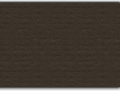 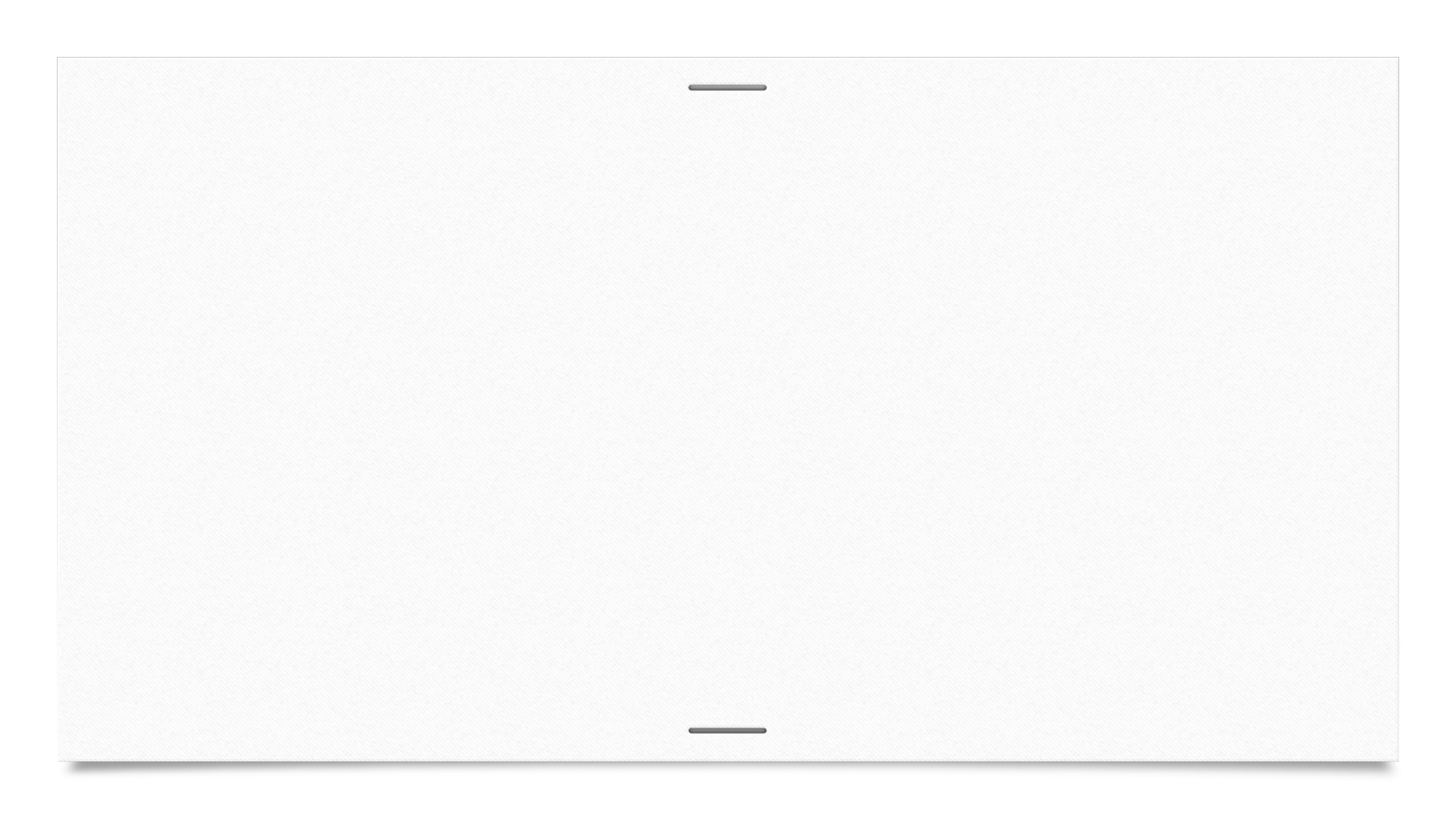 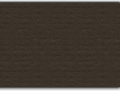 How is University Different from High School?
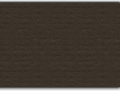 How are University and High School the same?
Staying Informed – Read Information Available to You!
Get to know your degree requirements early on!
The Student Planning System shows you personalized academic requirements for your degree. Summarized for you specifically, including what you have taken and what you still need to take according your schedule of studies.
Your schedule of studies is literally the list of the courses you need to take to complete your degree. The schedule of studies is broken down by major and lists core courses, major specific courses and restricted electives you can choose from for your major (once you declare your major).
Program information (like the rule that you cannot count more than 7.0 credits at the 1000 level toward the minimum 20 academic credits required for your degree) AND the schedule of studies for each of the majors in B.Sc.(Env.) can be found in the Undergraduate Calendar of the year you started in the program (2021/2022). READ IT.
The Undergraduate Calendar is found under Academic Calendars on the University of Guelph Website. Bookmark it. Always refer back to YOUR Calendar year for your degree requirements.
Faculty Advisors:
Ecology – Dr. Bob Hanner
Environmental Sciences – Dr. Susan Glasauer
Environmental Economics and Policy – Dr. Brady Deaton
Environment and Resource Management – Dr. Aaron Berg
Meeting for Majors…to be continued!
We will set up a meeting to find out more about the four majors in early Winter semester before you need to declare (watch for an email from me – we hope to be able to meet in person!)
Being Informed by People on Campus
Why is the University Structure so Confusing? What are Colleges?
University is founded on colleges including OAC. Every student in B.Sc.(Env.) comes in undeclared and starts out under the college of OAC. 
All Programs/Majors are associated with colleges. Two of the B.Sc.(Env.) majors are under the college of OAC and two are not. My office is in the OAC Program Counselling office, but I help students in all four majors regardless of affiliated college. That’s all you really need to know!
Some scholarships/bursaries are associated with colleges so it’s good to have an awareness of your college.
OAC is Ontario Agricultural College
The college you are associated with for now. CSAHS and CBS are the other colleges associated with majors in your degree program.
B.Sc.(Env.) is your degree program
This is what will be after your name when you graduate
SAS is Student Accessibilities Services 
Offers services for students requiring accommodations
SLG is Supported Learning Groups
Small group learning environments for select courses offered by the Library
TA is Teaching Assistant
Work with instructors to help students with specific course
ESSE is the Environmental Science Student Executive
Your college student government, representing students in your degree program
What Do all of the Acronyms Mean?
General Survival Tips
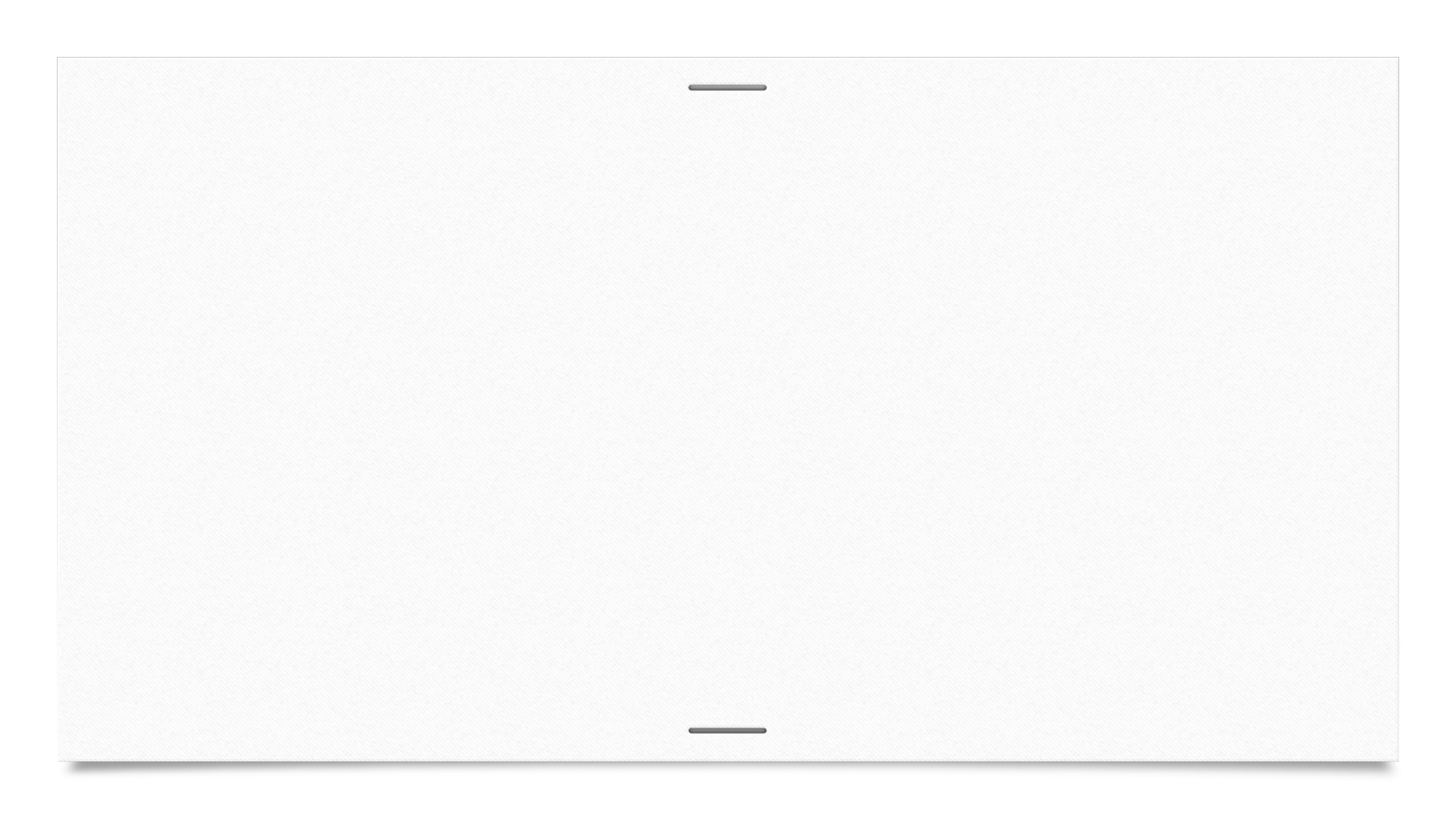 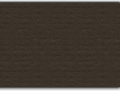 Course Scheduling Survival Tips
Look for conflicts in your schedule now. Any overlapping class time is not OK! 
Check your class schedule again now. Even if you did it in summer. Changes might have been made.
Check the exam schedule now and at the start of every semester. Conflicting exams are not OK!
Contact me if you have conflicts now or in the future and you are not sure what to do!
Use the PRINT function to be sure whenever you have registered for courses or are checking the exam schedule.
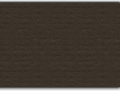 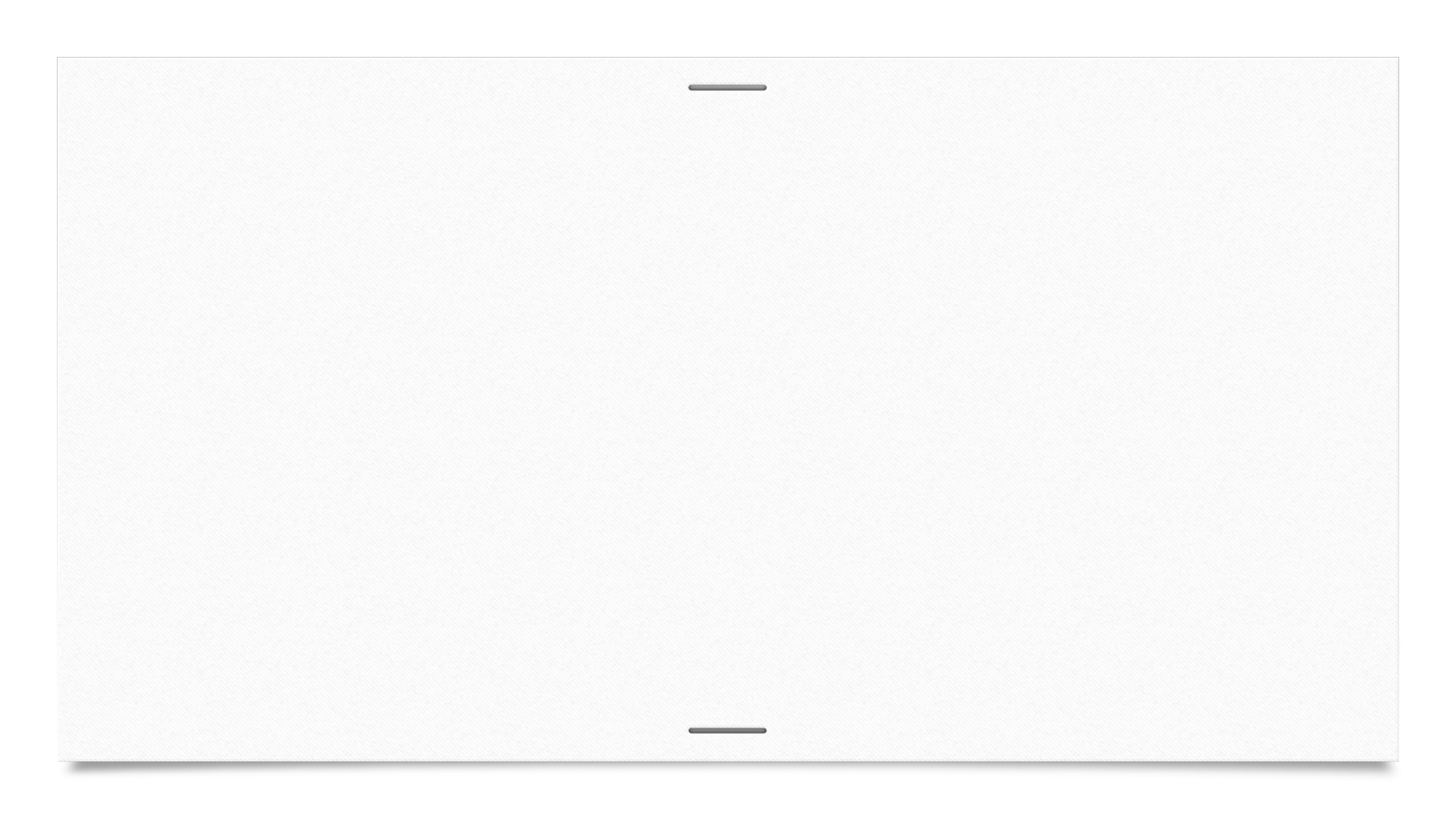 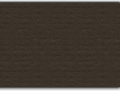 Course Scheduling Survival Tips Continued…Notes for Fall 2021
Some of your classes will still say times are TBD – this is because they are either Asynchronous or DE:
Asynchronous (AD-A; REMOTE) learning happens without the need for real-time interaction. It has no requirement for attendance at a specific time or location for any activities or exams. Your instructor will provide materials for reading, lectures for viewing, and assignments and assessments with deadlines, and you can access the material and satisfy these requirements based on your own schedule.One example of asynchronous learning at U of G is Distance Education (DE), which uses a variety of tools and resources to provide students with an enriched and flexible online learning experience. 
“Attending” synchronous courses. Read outlines carefully to see what the requirements and resources are for each course.
Synchronous (AD-S; VIRTUAL) learning happens in real time. This means that you, your classmates, and your instructor interact through a specific online medium (e.g., Zoom), at a specific time (e.g., 9:30 to 10:20, Monday, Wednesday, and Friday) for some or all course activities. Attendance at a specific location is not expected for any activities or exams.

https://www.uoguelph.ca/registrar/2021coursedelivery
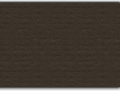 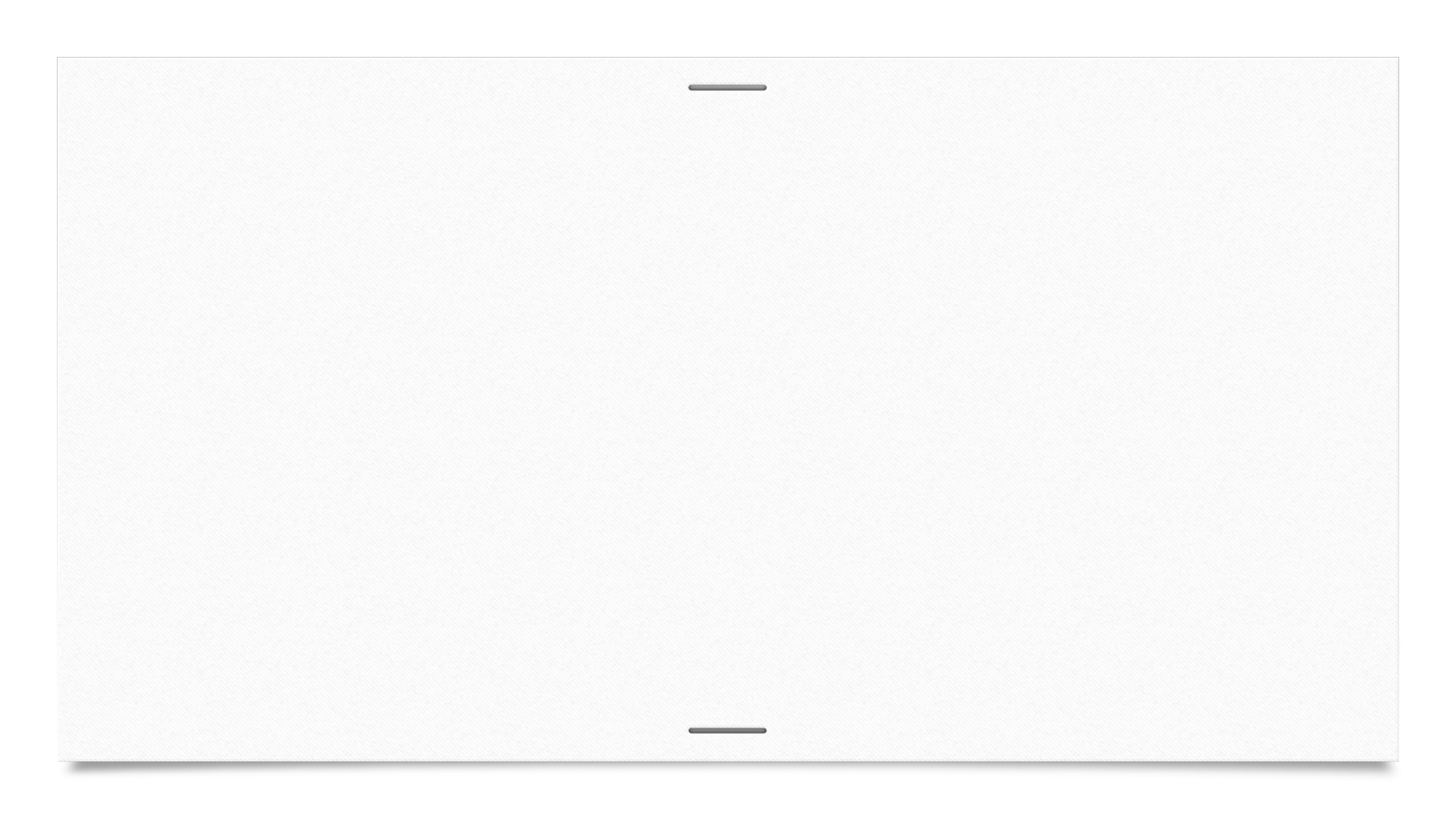 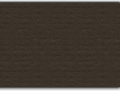 Meet Danica 
matovic@uoguelph.ca
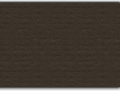 Learning by doing
Complements the foundational knowledge delivered in lecture halls with real world applications
Examples
Co-operative education
Laboratories
Field courses and field trips
Research courses
Internship Courses (ENVS*3330)
Experiential Learning (EL)
How to find Danica…
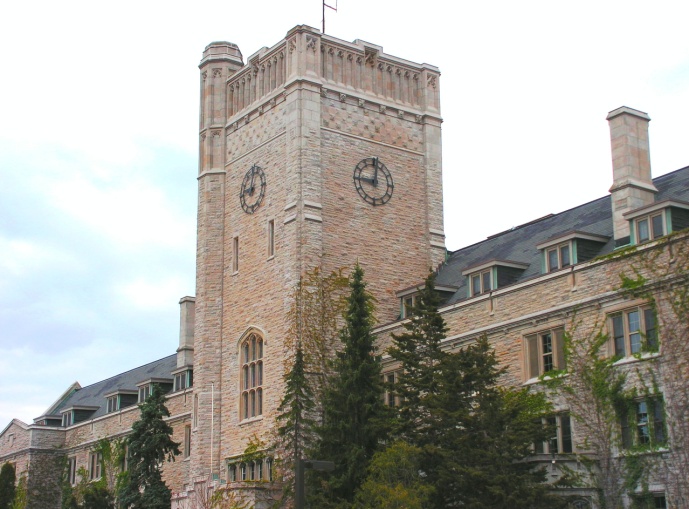 Office Location: Johnston Hall 273E
Availability:
Office Hours Wednesdays from 11 am to 12 pm in office and will have Zoom on
If these hours do not work, email me to set up an alternate time
My email: matovic@uoguelph.ca 
Zoom: https://zoom.us/j/9420349237
Program Counselling Website: https://oac-program-counselling.uoguelph.ca/
ESSE Website: https://enviros.weebly.com/
Counselling Services: https://wellness.uoguelph.ca/counselling/
Student Accessibility Services: https://wellness.uoguelph.ca/accessibility/
CSA www.csaonline.ca 
Learning Commons: http://www.lib.uoguelph.ca/get-assistance
Career Services: https://www.recruitguelph.ca/cecs/
The Cannon (U of G student run website): www.thecannon.ca  
Athletics: http://gryphons.ca/
Experiential Learning Opportunities: https://experienceguelph.ca/home.htm
Helpful Websites
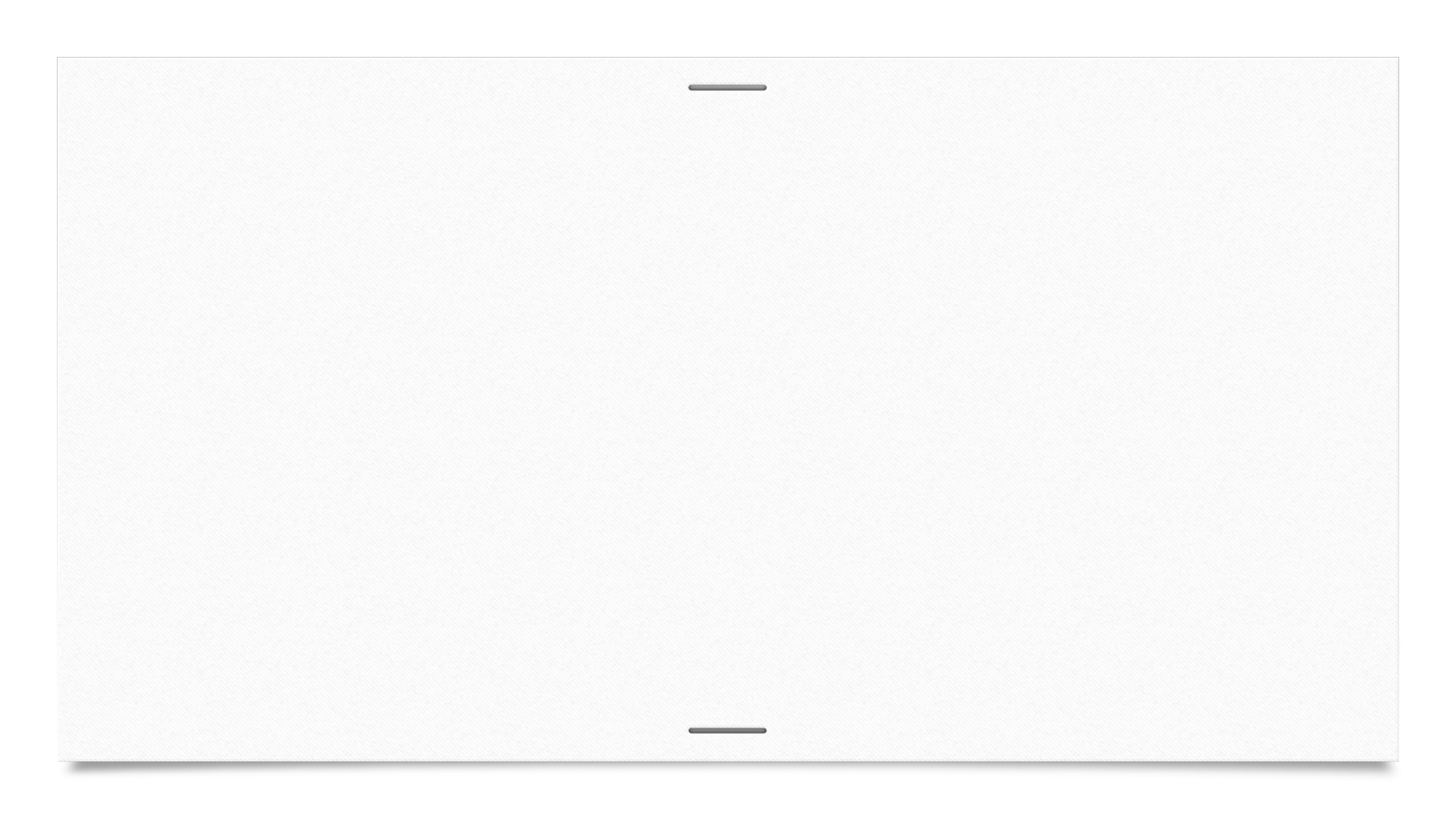 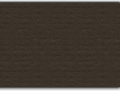 How to find Carie…
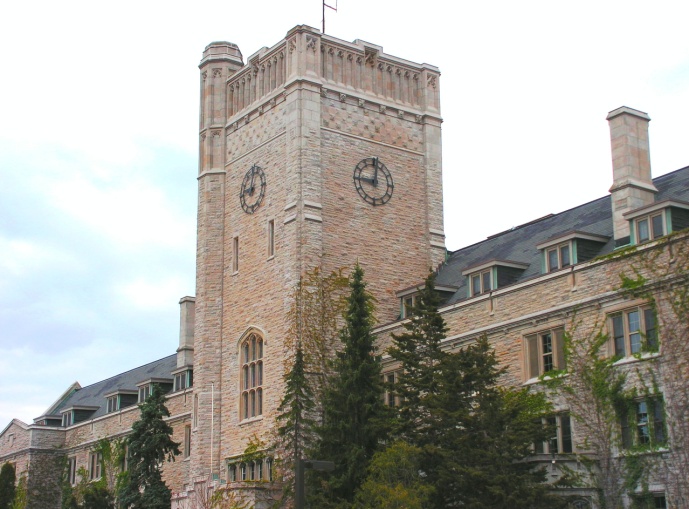 Office Location: My spare bedroom for now 
Our office in Johnston Hall is closed for now
Availability:
We book appointments from 10 am to 3pm Monday to Thursday and 10 am to noon on Friday
Email Ellen at clarksoe@uoguelph.ca to book a virtual appointment to meet with me! 

My email: bscenvpc@uoguelph.ca
Website: https://oac-program-counselling.uoguelph.ca/
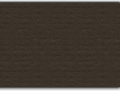